Introduction to Lab Reporting
Exercise 4, pg. 49-53
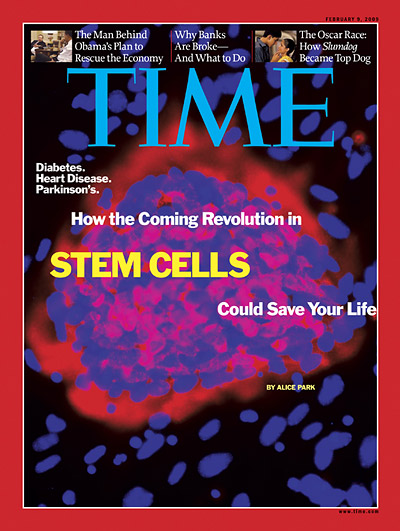 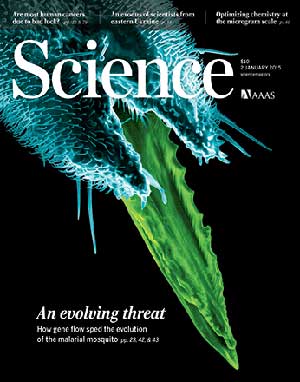 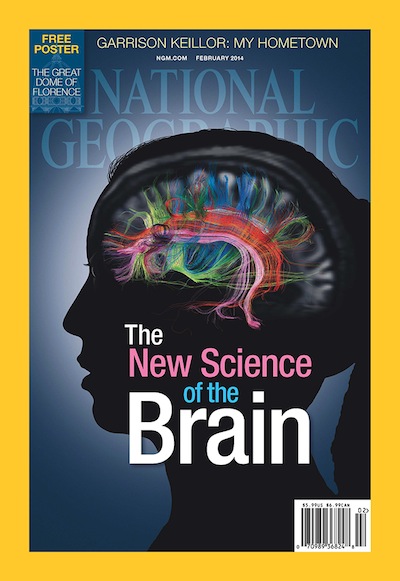 BSC2010L
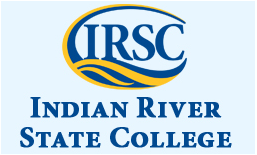 Lab Reports    Exercise 4, pg.49-56
Lab Objectives:

Why reporting findings is vital to science

How and where to report findings

What needs to be reported

What constitutes plagiarism & how to avoid
What is a Lab Report?
A document that reports on the outcome of an experiment you conducted

Explain who, what where, when, why, & how and prepares you for future similar ways science is distributed:
Publications
Manuscripts
Books
Notes
Symposiums
Conferences
Report basics:
Title page
Abstract
Introduction
Hypotheses
Materials & Methods
Results & Data
Discussion & Conclusions
References/ Works Cited
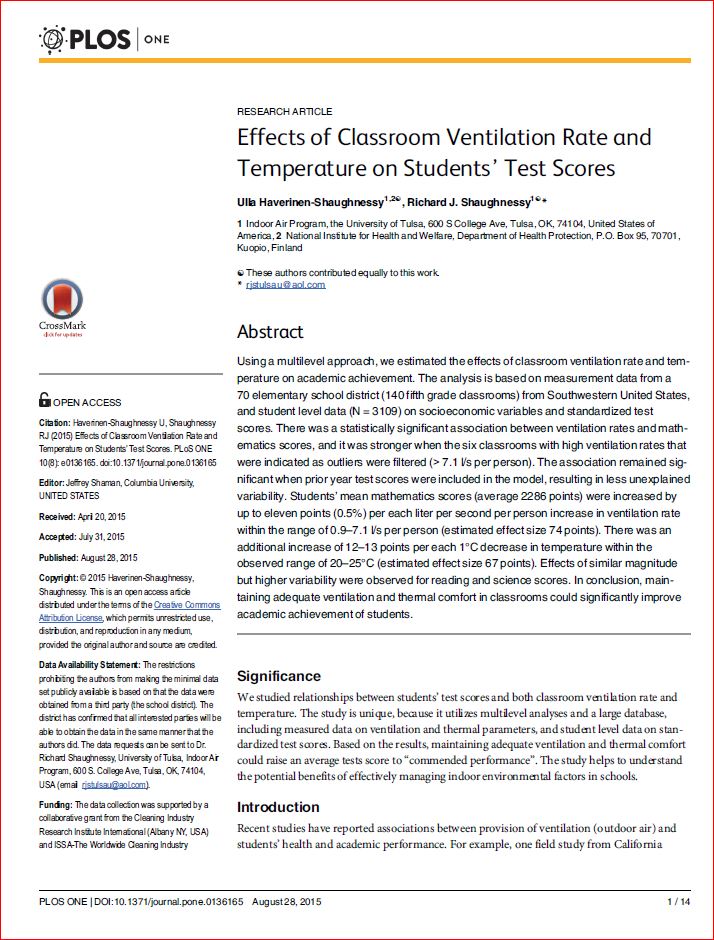 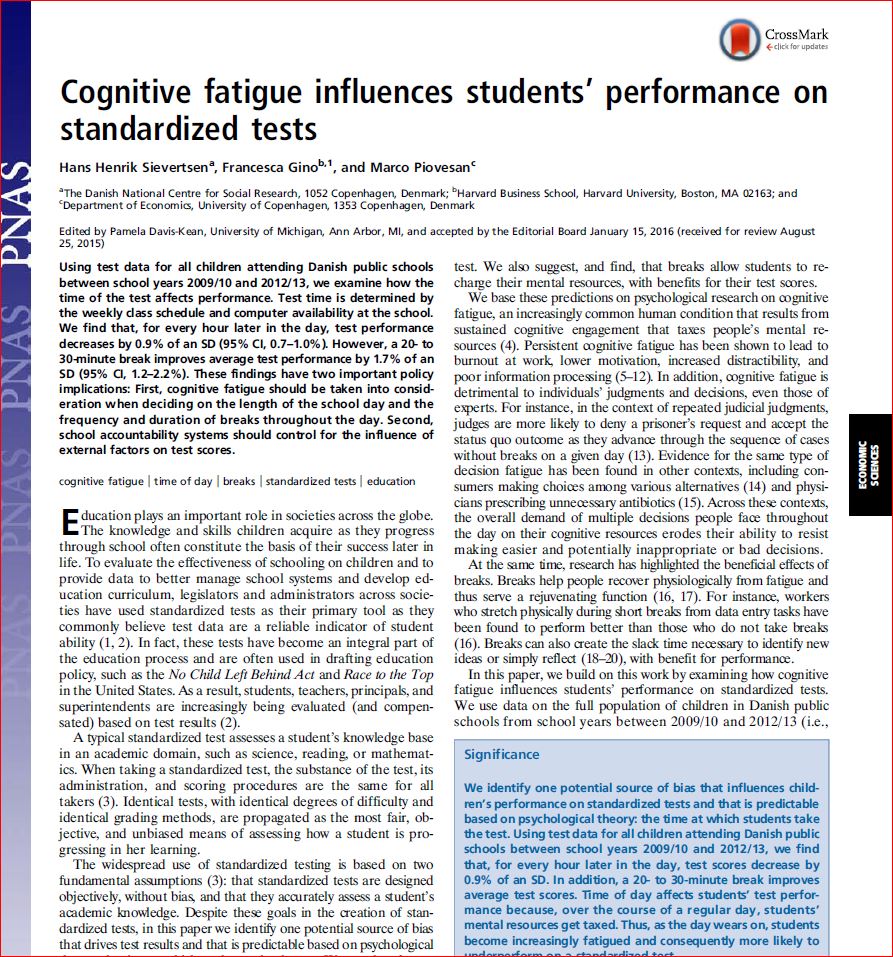 Rubric:
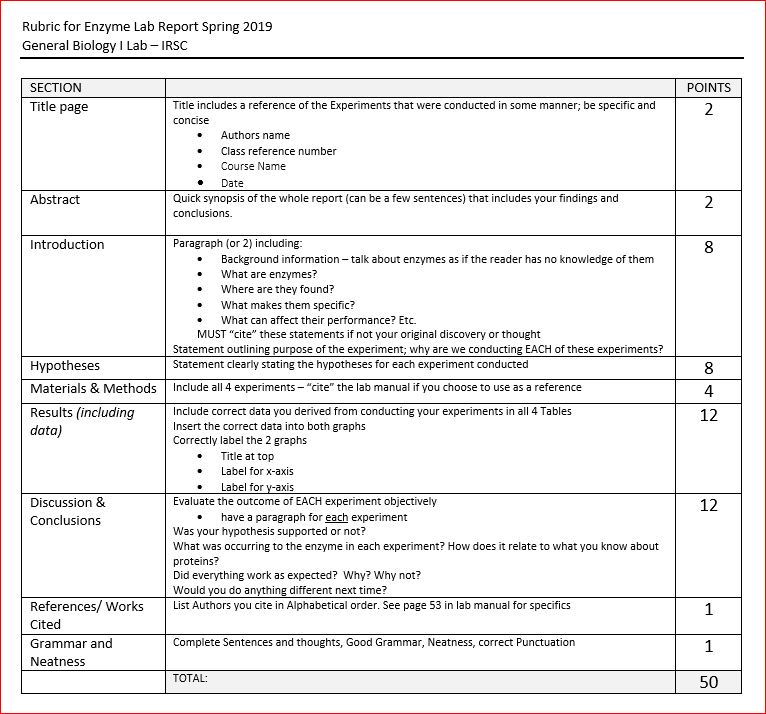 1. Title Page
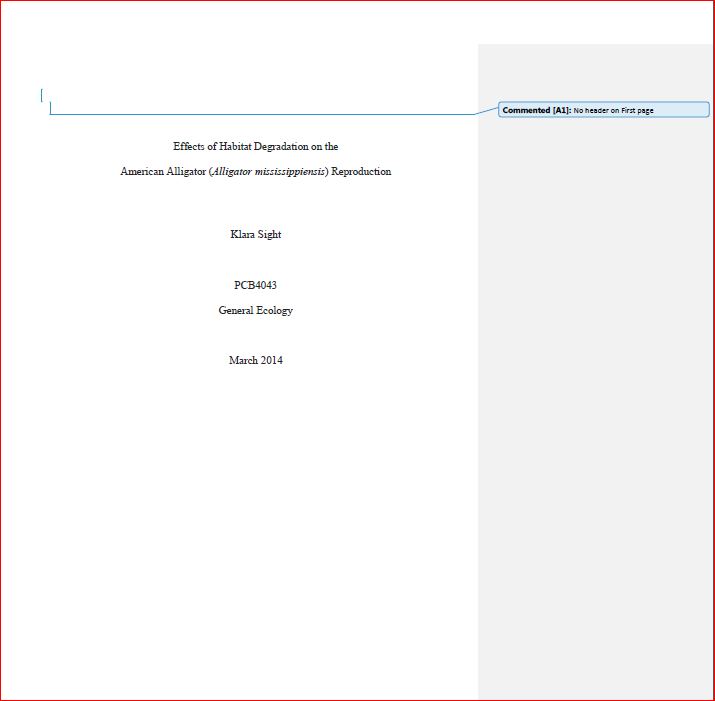 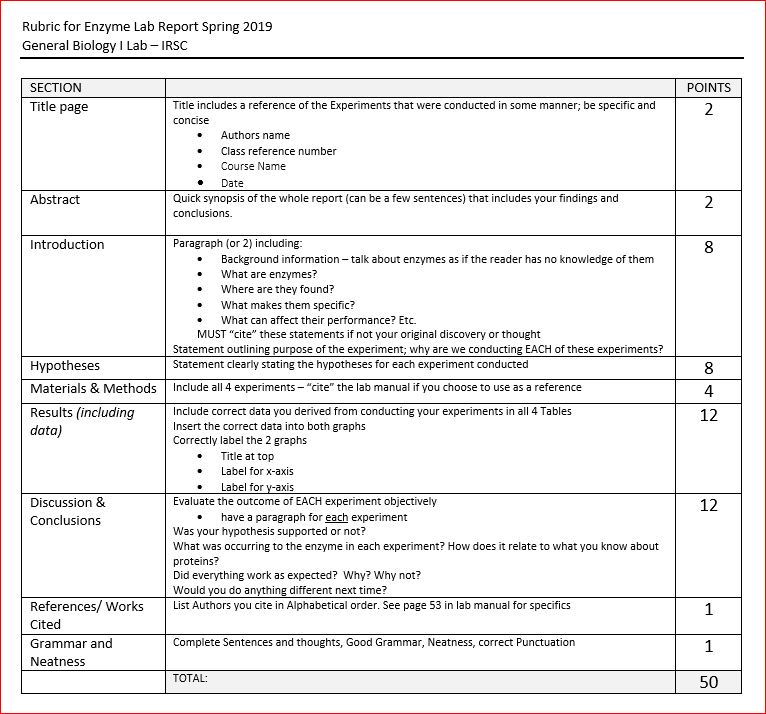 2. Abstract
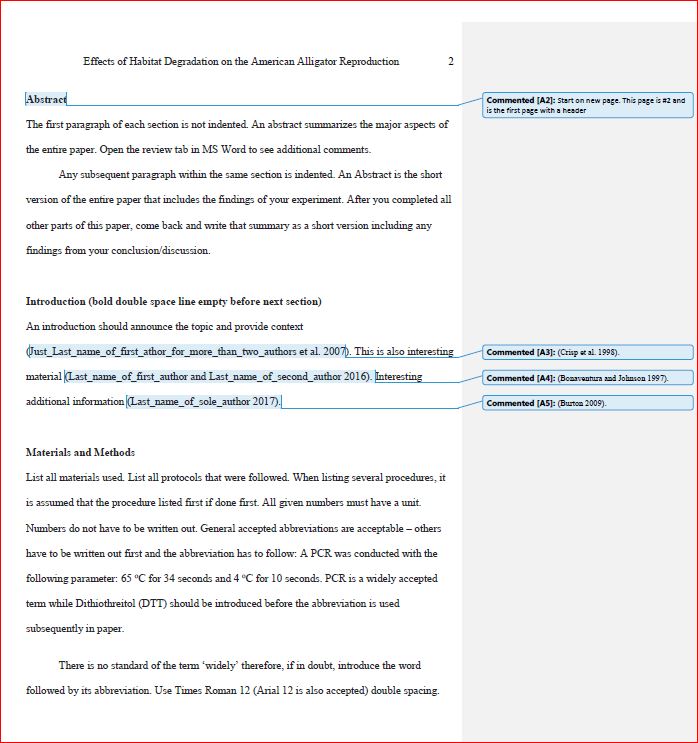 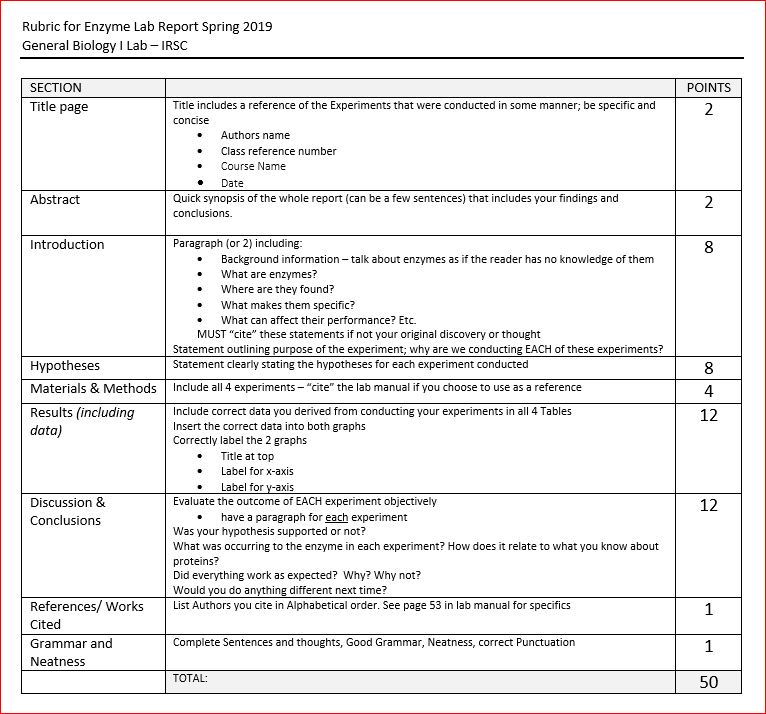 3. Introdution
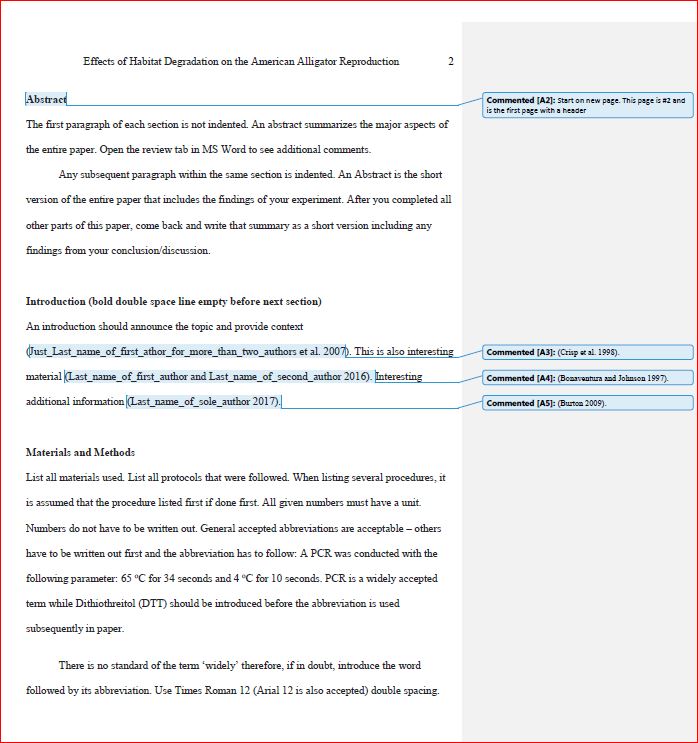 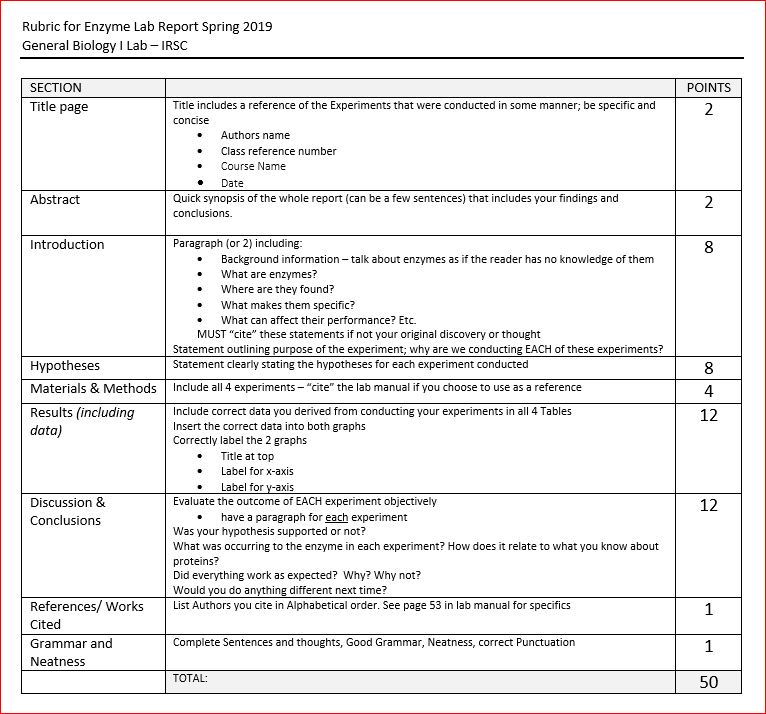 4. Hypopthesis
The set up of the next until of the lab manual is to habituate formulating hypotheses, thus we have outlined these as such in your manual. 

Examples would be:
	We hypothesized that there would be no difference in 	quantity of prey eaten in relation to daylight hours during 	our observational experiment.
Or 
	We hypothesized there would be no differentiation between 	bird preference of sunflower seeds verses peas eaten when 	conducting our experiment.
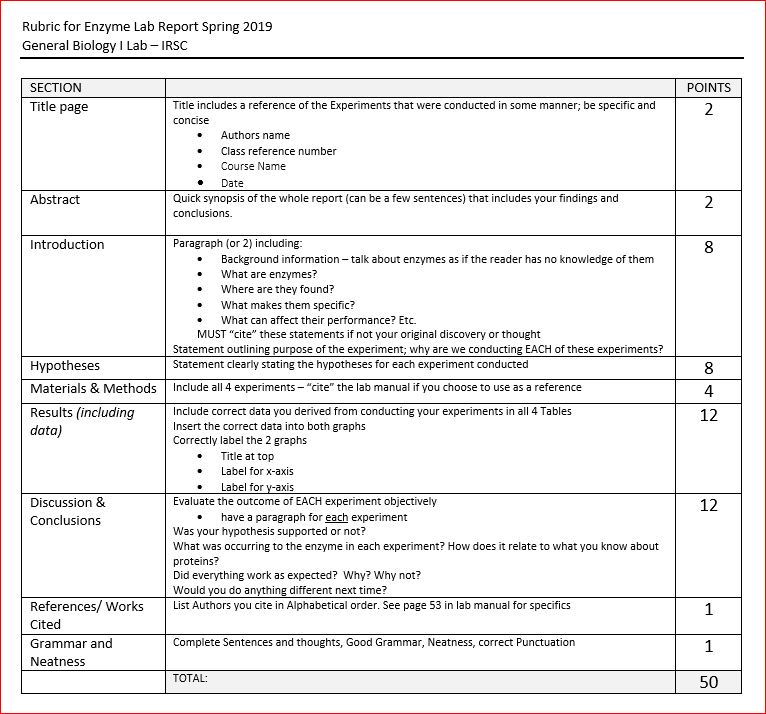 4. Materials/Methods
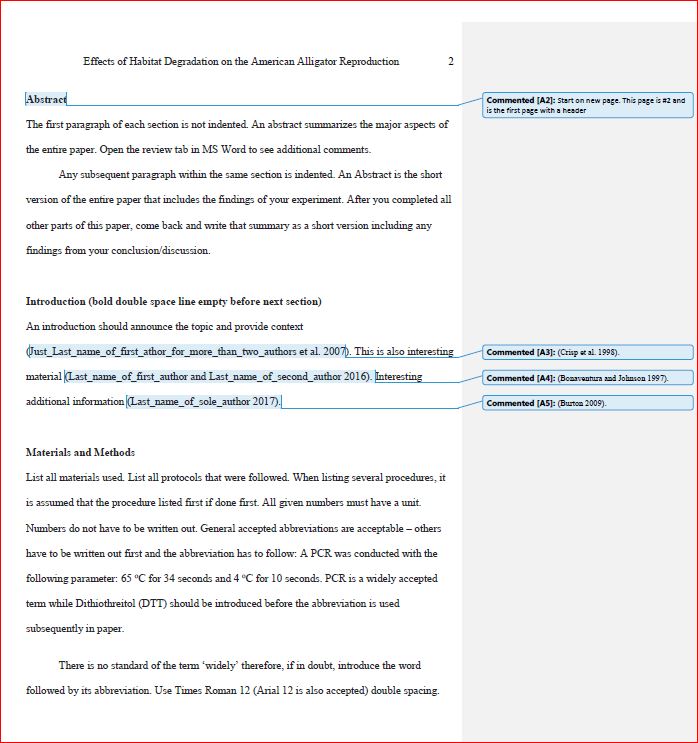 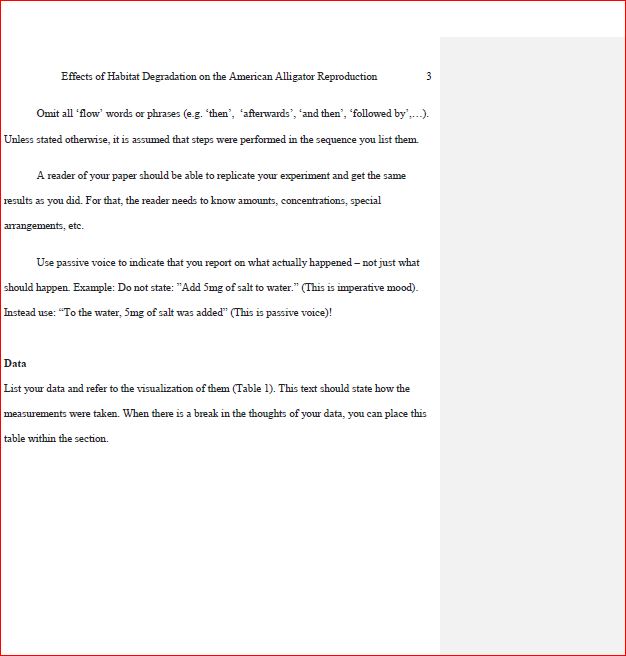 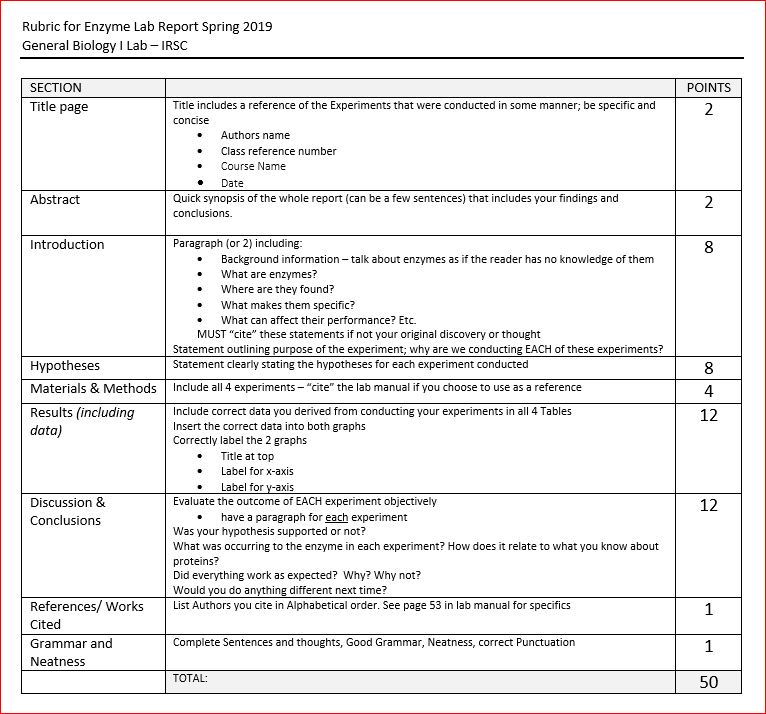 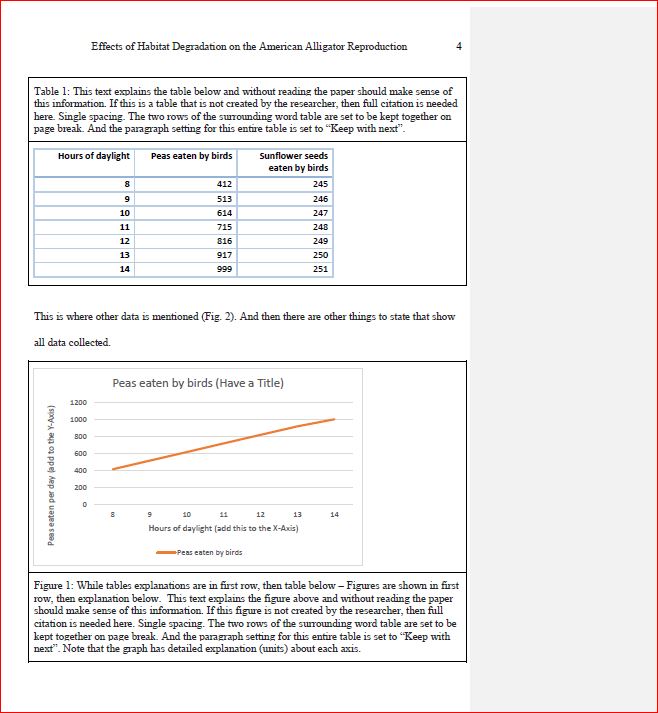 5. Results/Data
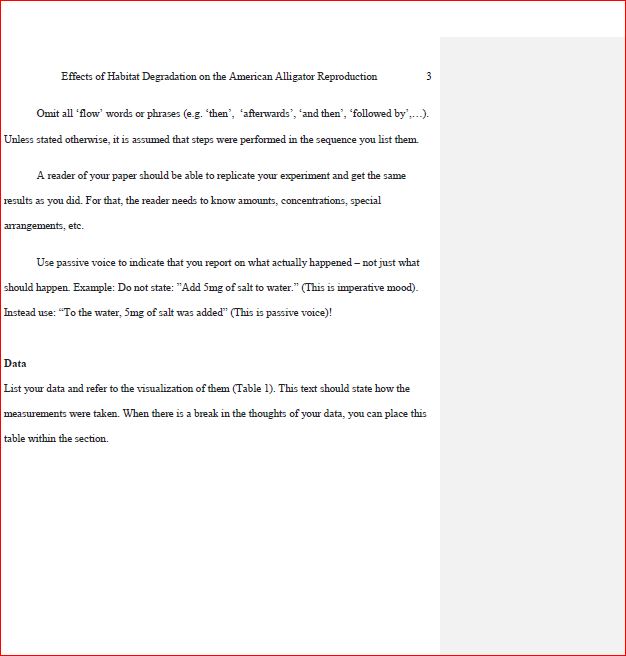 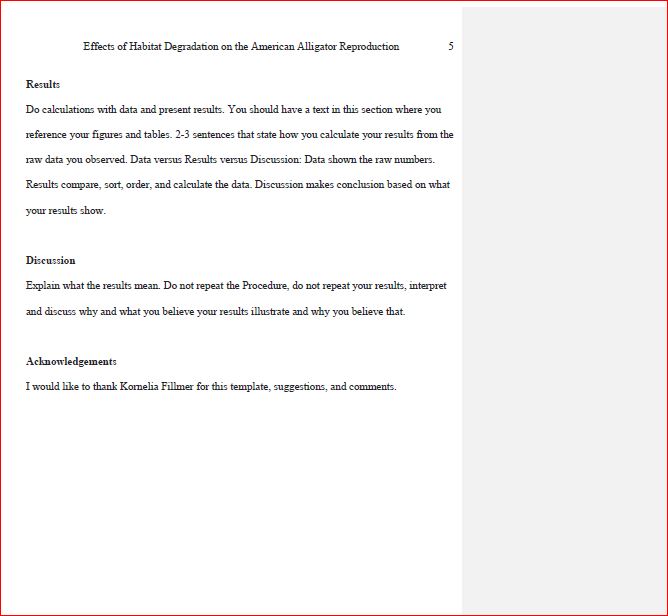 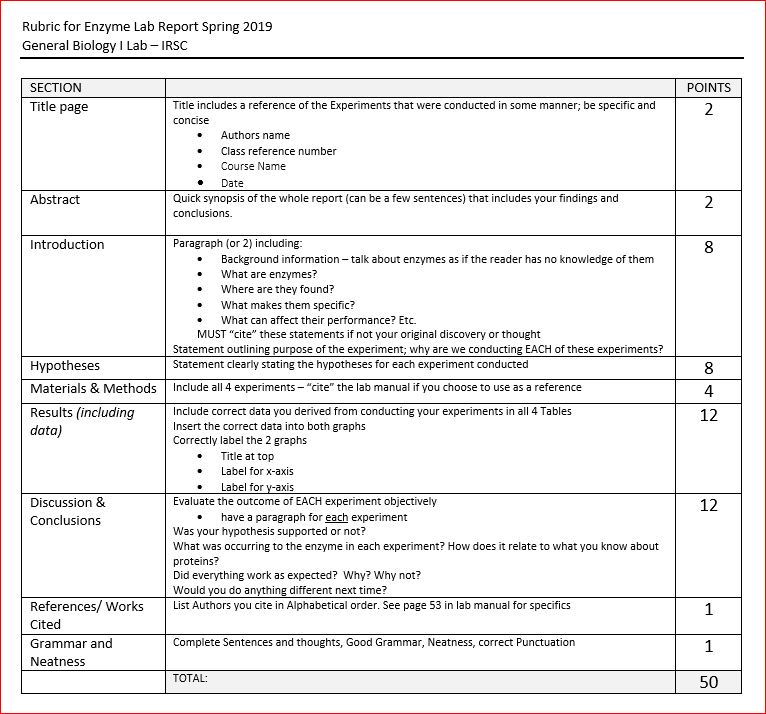 6. Discussion & Conclusion
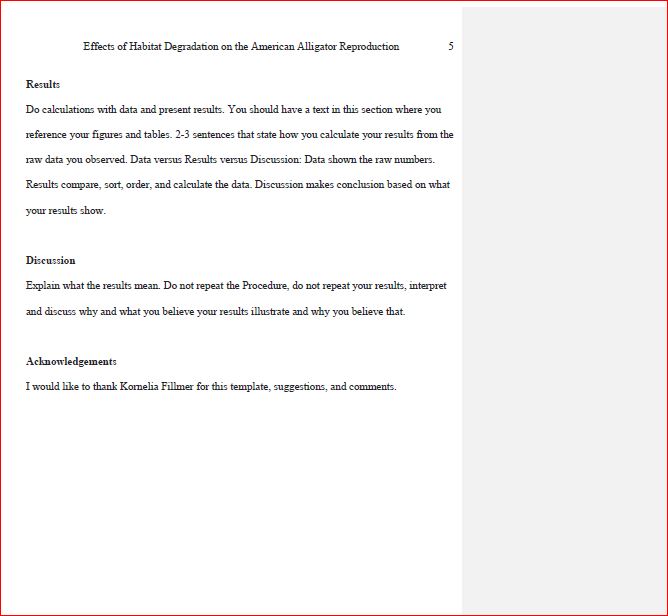 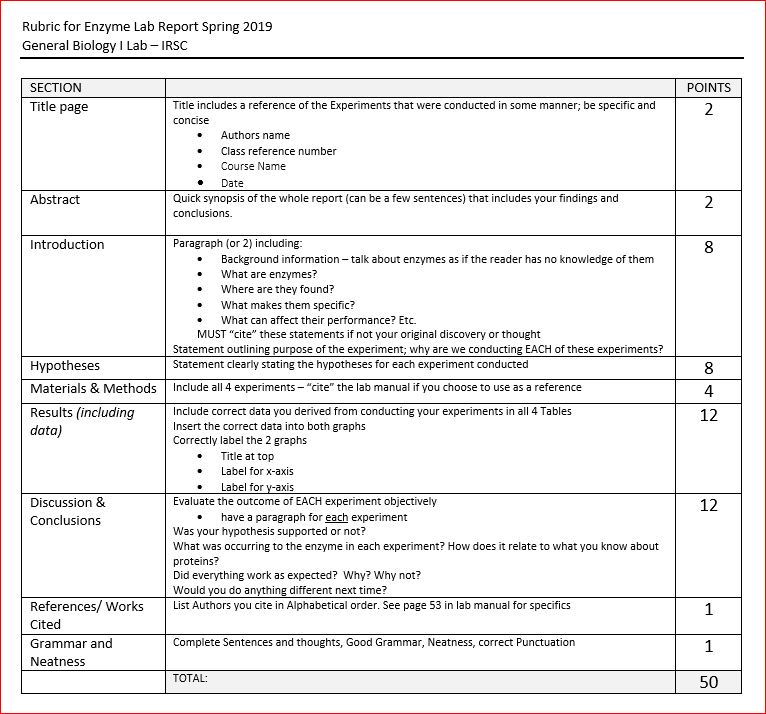 7. Works Cited/References
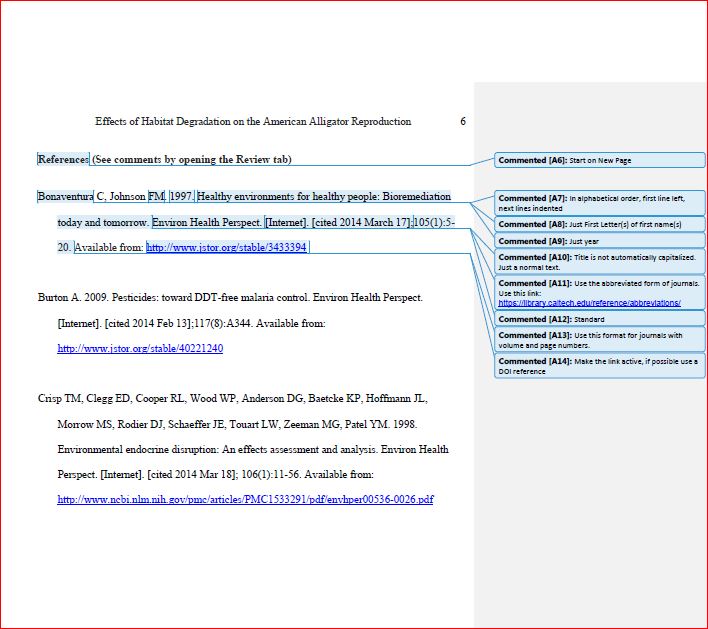 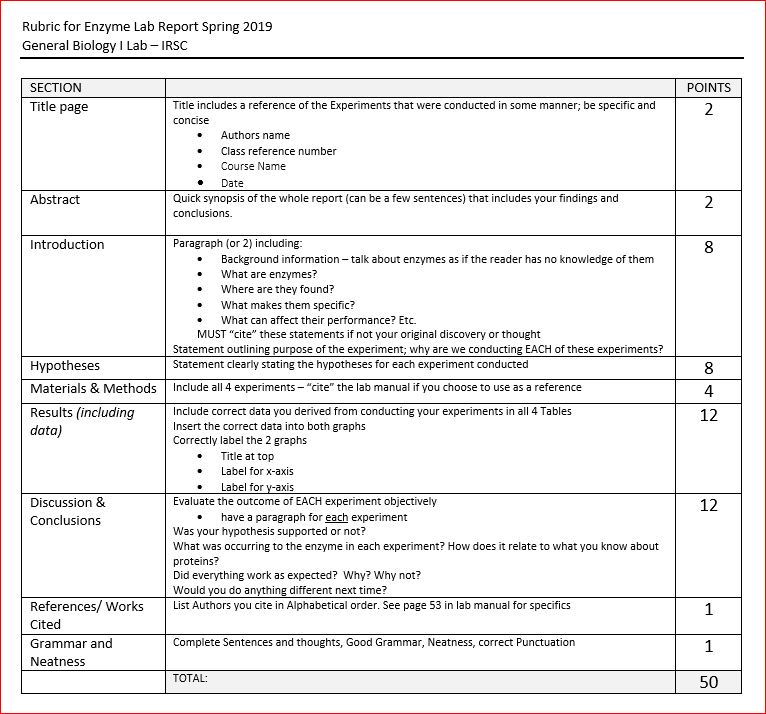 Plagiarism:
Example Lab Reports/Template
Weebly and Blackboard both contain Zip Files that include:
Rubric for how you will be graded
Example report for Ex.6
Example report for Ex.7
Report Template for you to complete using Ex. 5
You will need to upload your digital finished version two weeks prior to the final
WE suggest you try to upload any blank document NOW so you can work out any glitches you may encounter vs. waiting until the deadline and then having emergency uploading issues.
If you don’t get an conformation email that your document has been uploaded, you did not upload your document correctly.
Uploading via Blackboard:
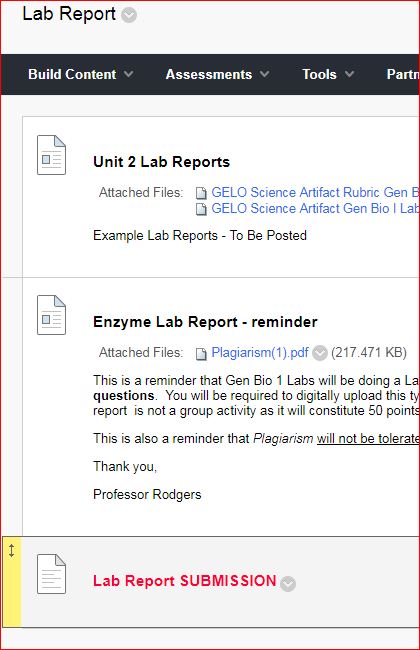 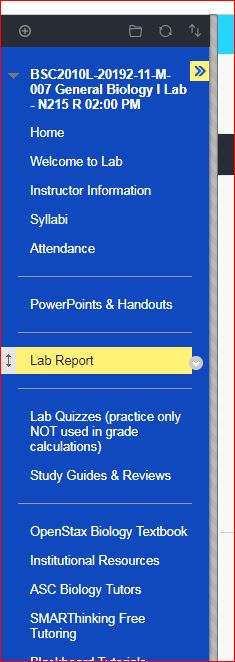 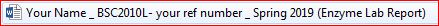 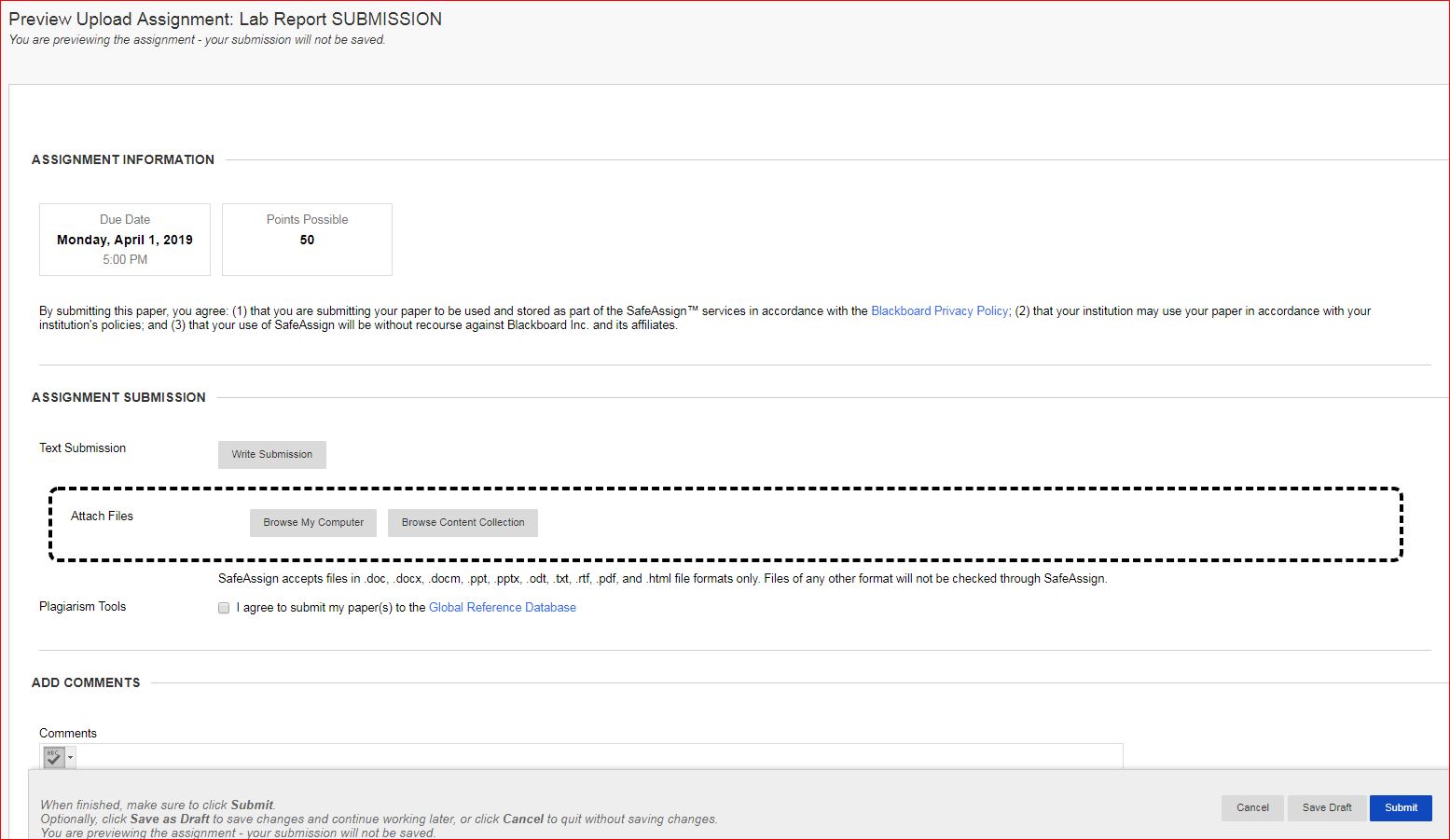 *TRY PRACTICE UPLOAD THIS WEEK
To avoid issues when you go to upload at end of semester!
Lab Report Help
The ASC, Academic Support Center on each campus library is aware of this assignment and can help you with any troubles you may encounter. 
Remember to just follow the rubric and thoroughly complete all steps as listed.
If you miss-upload your document, just email your instructor and ask for them to “delete your attempt” so you can resubmit.
(This is a single attempt upload)
Don’t wait until the last minute 
	-do a little bit each week 
Title page, Intro
Hypotheses, Procedure (M&M)
Results/Data, Discussion
Abstract, References